ATLに見る魔術
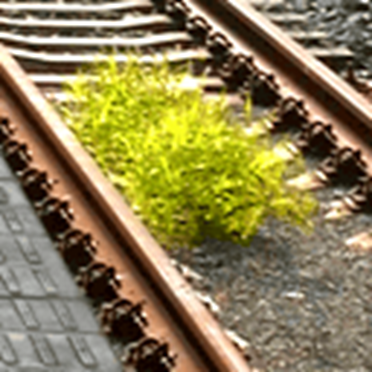 H.24/09/15
Egtra
第2回闇鍋プログラミング勉強会発表資料
ATL
Active Template Library
Visual C++ 付属
COMまわりの面倒を見てくれる
テンプレートが沢山
COM
IUnknown
QueryInterface
AddRef
Release
参照カウント・キャスト
モジュール
DLLやEXE（プロセス）も参照カウントで管理
典型的な実装
class Hoge
	: public IUnknown {
	Hoge() { Module Lock; }
	AddRef() { ++count; }
典型的な実装 (2)
Release() {
	auto old = --count;
	if (old == 0) {
		Module Unlock;
		delete this;
ATLの基本
class Hoge
	: public CComObjectRoot
	, ……（その他インタフェース）
{
	// 実装
};
ATLの基本 (2)
Hogeクラスではなく、CComObjectでオブジェクトを作る
CComObject<Hoge>* obj;
CComObject<Hoge>
	::CreateInstance(&obj);
ATLの基本 (3)
class CComObjectRoot {
	InternalAddRef() {}
	InternalRelease() {}
	long count;
};
ATLの基本 (4)
template<class T>
class CComObject : T {
    virtual ULONG AddRef() override {
        return InternalAddRef();
    }
    // QueryInterface/Releaseも同様
};
ATLの基本 (5)
実装(Hoge)は多数のインタフェースから派生
各インタフェースすべてIUnknownから派生
ATLの基本 (6)
Hoge
IStream
ISequentialStream
IUnknown
IDispatch
IUnknown
ATLの基本 (7)
継承のツリーにあるIUnknownすべてをoverrideするには最派生クラスしかない
ATLでの参照カウント実装
CComObject
CComObjectNoLock
CComObjectGlobal
CComObjectStack(Ex)
CComObjectGlobal
グローバル・静的変数用
AddRef() {
	_Module.Lock();
}
CComObjectStack
自動変数（ローカル変数）
AddRef() {
	// 何もしない！
}
2つの顔を持つオブジェクト
おさらい: IUnknown
virtual QueryInterface();
virtual AddRef();
virtual Release();
2つの顔を持つオブジェクト (2)
_ICPLocator
virtual _LocCPQueryInterface();
virtual AddRef();
virtual Release();
2つの顔を持つオブジェクト (3)
Hoge* hoge;
IUnknown* obj = hoge;
IUnknown* obj2 =
	reinterpret_cast<IUnknown*>(
		(_ICPLocator*)hoge);
2つの顔を持つオブジェクト (4)
obj: interfalce A, B, C
obj2: interface D, E, F

AddRef/Releaseは共有
This work is licensed under a Creative Commons Attribution-ShareAlike 2.1 Japan License.